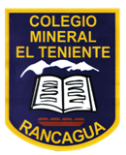 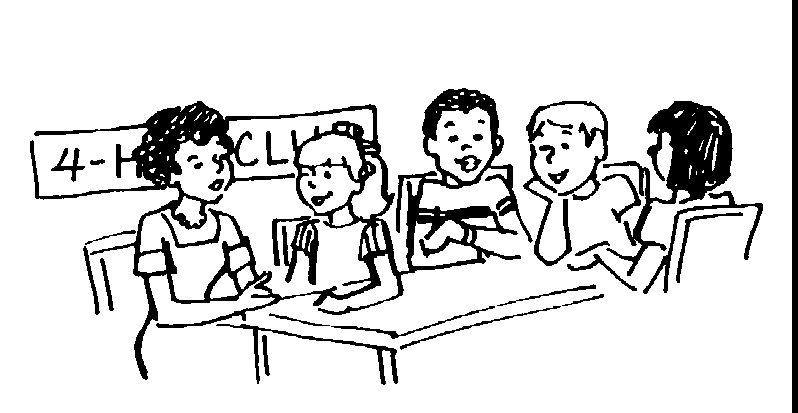 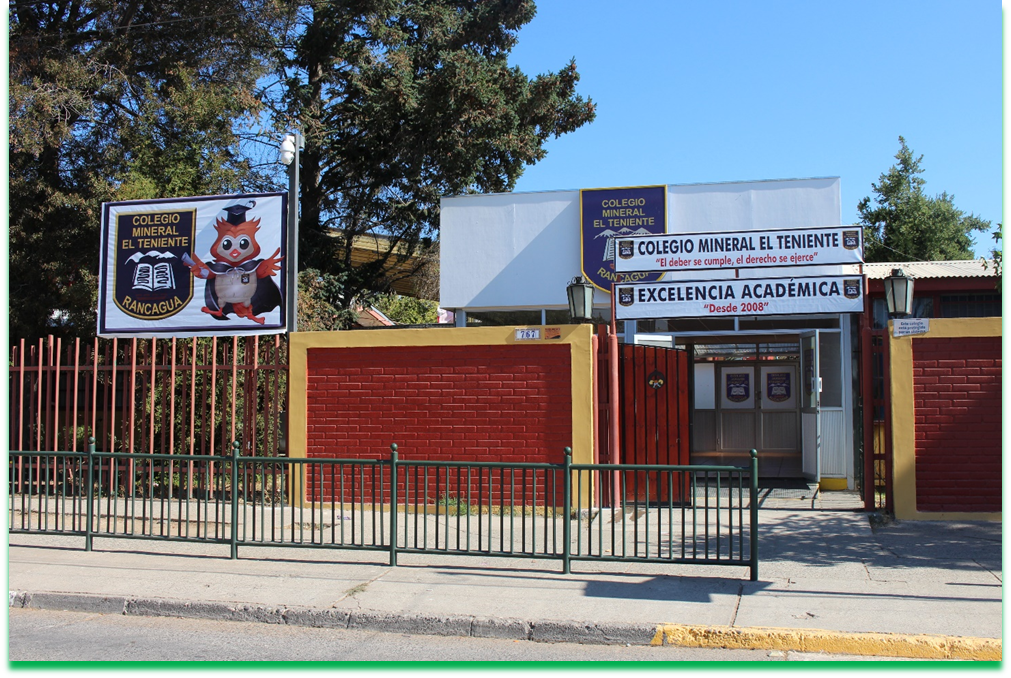 ASIGNATURA: TECNOLOGÍA   1° a – b - c
          CLASE N° 11
¿Qué vamos Aprender hoy?
Crear y construir un objeto con material de desecho. N° 2
¿Qué vamos a lograr?
Reconocer y Utilizar materiales de desecho.
Experimentar con herramientas para marcar, dibujar, recortar, pegar, unir, pintar y armar
Seguro has experimentado trabajar con material de desecho para crear y construir figuras como juguetes o decoraciones. Ahora te animamos  que puedas hacer otra creación, así, puedes perfeccionar y corregir errores. Estamos seguros que tú puedes hacerlo. Fíjate bien, que materiales ocuparas, júntalos y prepárate. No olvides pedir ayuda a un familiar y agradecerle por acompañarte. (saca una foto para mandársela a tu profesora jefe)
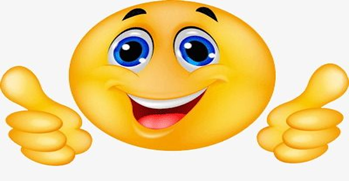 Consejos para usar algunos materiales: La tijera, siempre con mucha precaución y supervisado por un adulto.
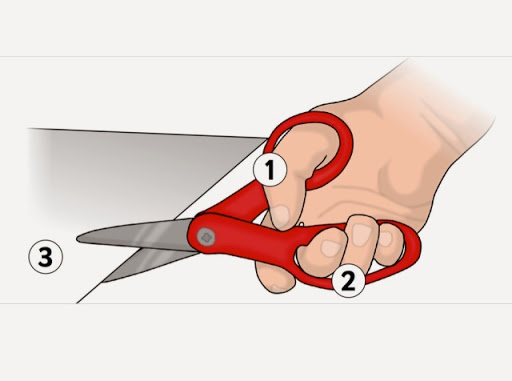 El pegamento; usarlo con cuidado, para pegar bien y no manchar
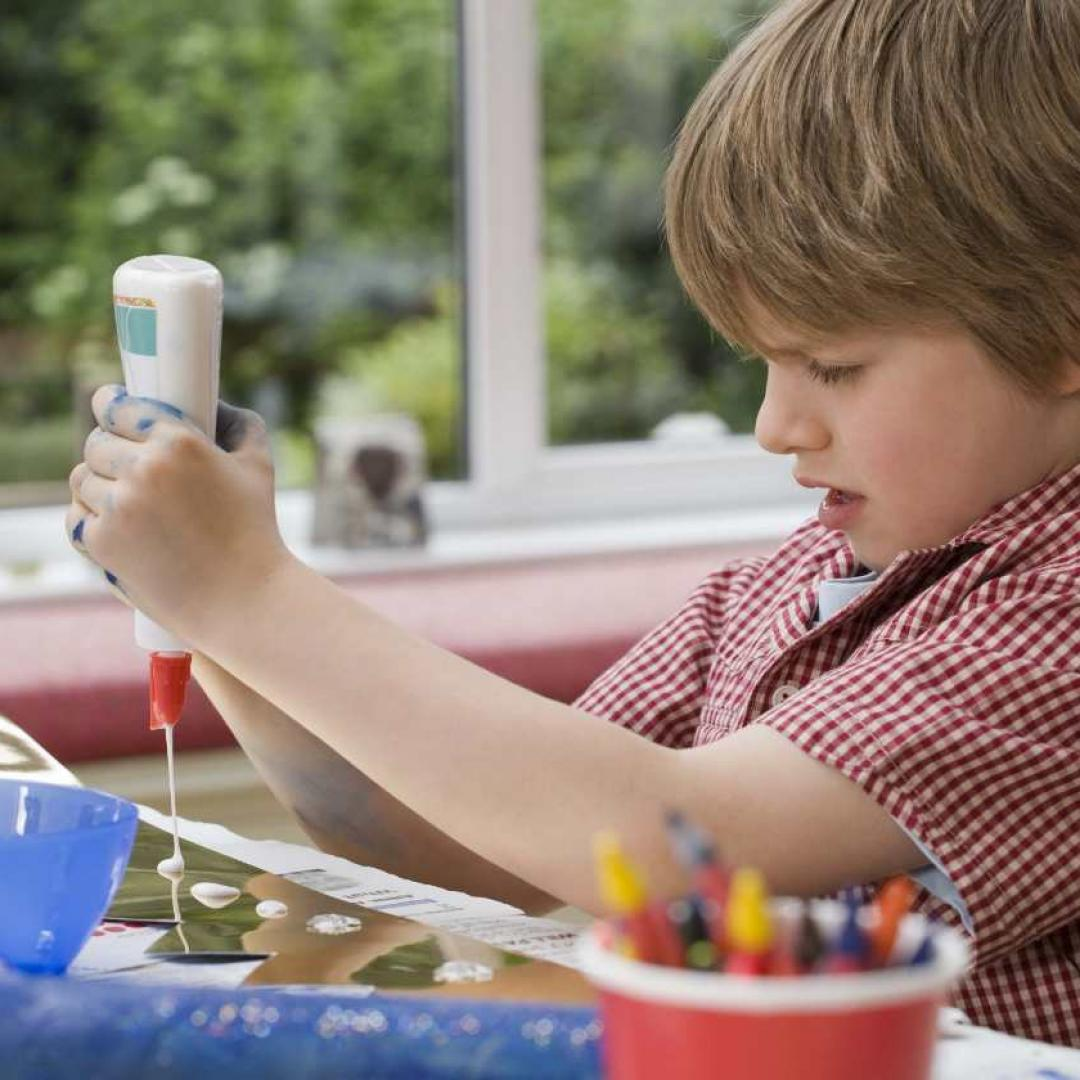 ACTIVIDAD
En tu cuaderno dibuja todos los trabajos que has realizado, pinta y escribe:
“Estos son mis trabajos y los he construido con mucho esfuerzo y dedicación”
Socializa la actividad con tu familia, cuídate mucho, no salgas de casita, y diviértete aprendiendo. Cualquier duda comunícate con tu profesora jefe.